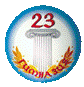 Особенности взаимодействия в цифровом обществе
Цифровая образовательная среда гимназии
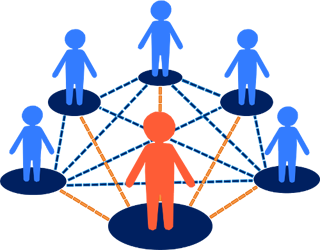 Запускалова Н. С., 
директор “Гимназия №23 
г. Челябинска”, к.п.н
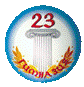 “Состояние цифровых технологий сегодня”
Быстрое распространение социальных сетей.
Поведение при поиске в Интернете меняется.
Сотрудничество и совместное создание контента набирают обороты.
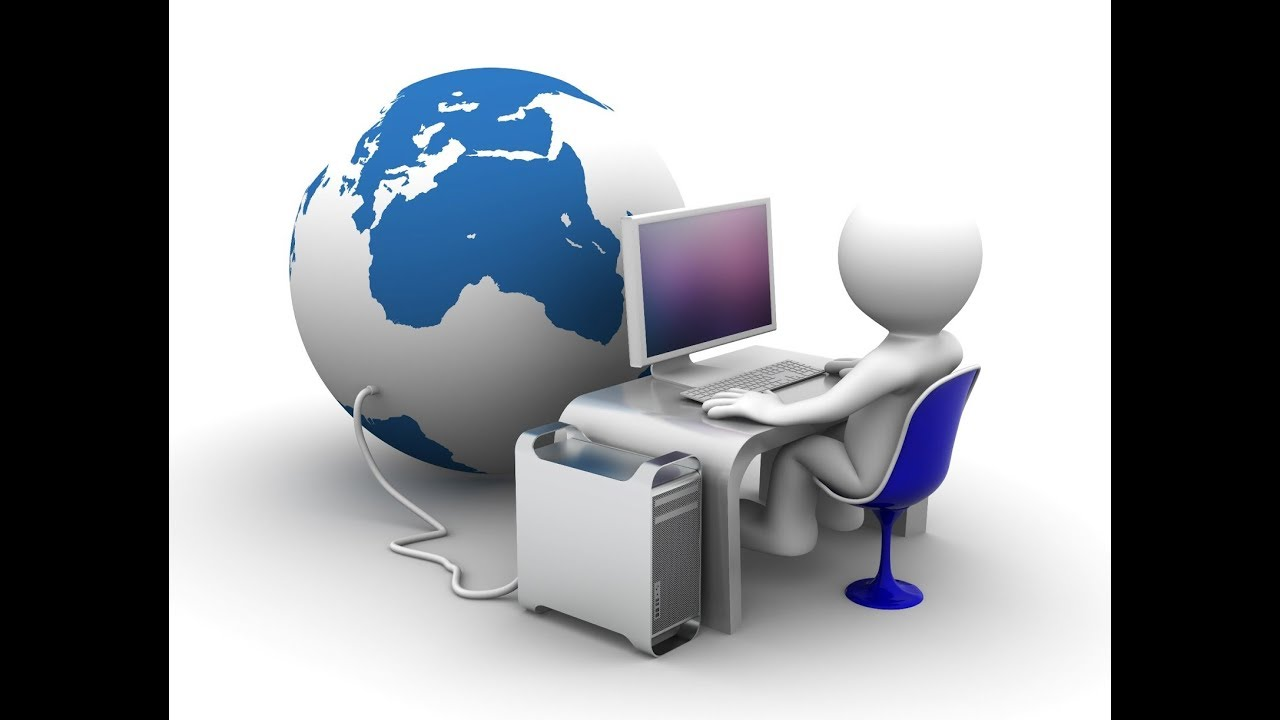 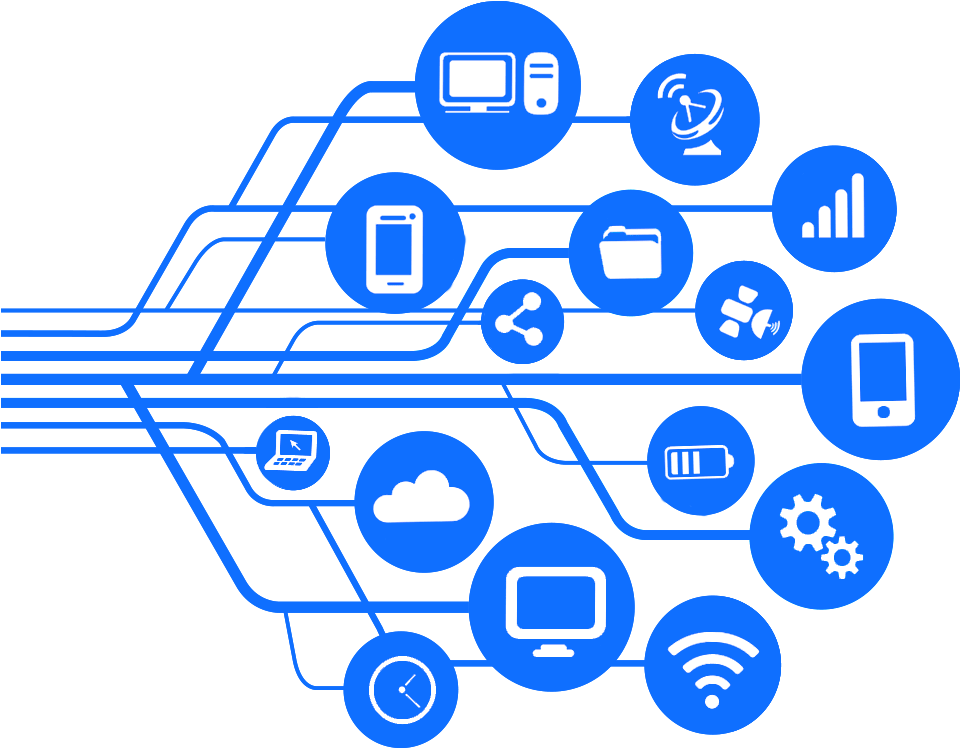 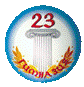 Поиск информации
Средний пользователь проводит в интернете почти 7 часов в день, или 42% своего времени бодрствования.
В соцсетях в среднем люди проводят по 2,25 часов в день. Россия входит в топ 20 с показателем 2,28 часов в день.

Мобильный телефон стал первым экраном. Пользователи проводят в телефонах больше 4 часов в день
основная причина, по которой люди выходят в Интернет, и почти две трети пользователей Интернета в мире считают, что это одна из их главных мотиваций.
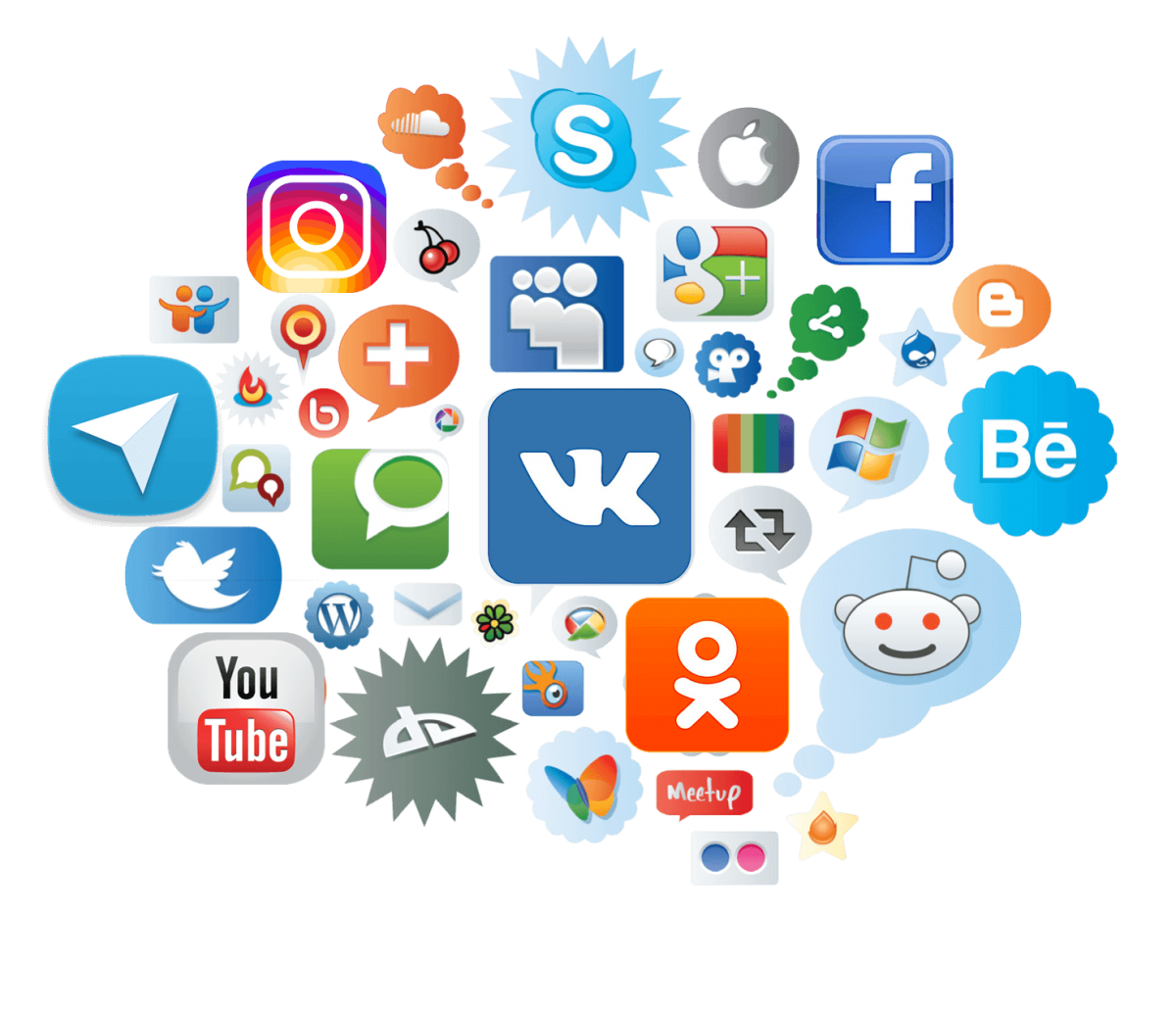 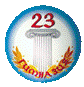 Новая социальная ситуация развития
цифровое общество
цифровая социализация
цифровое поколение
цифровой разрыв
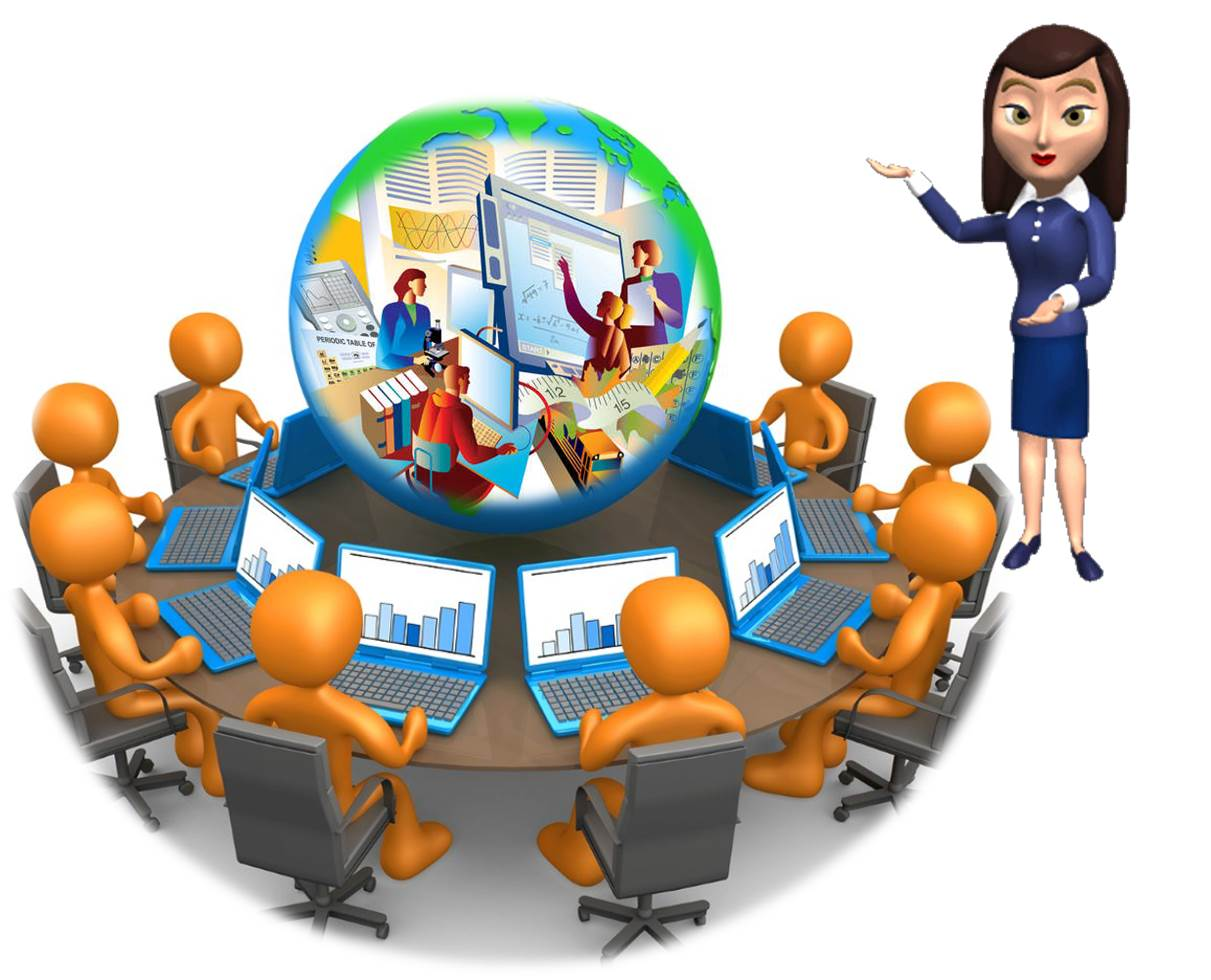 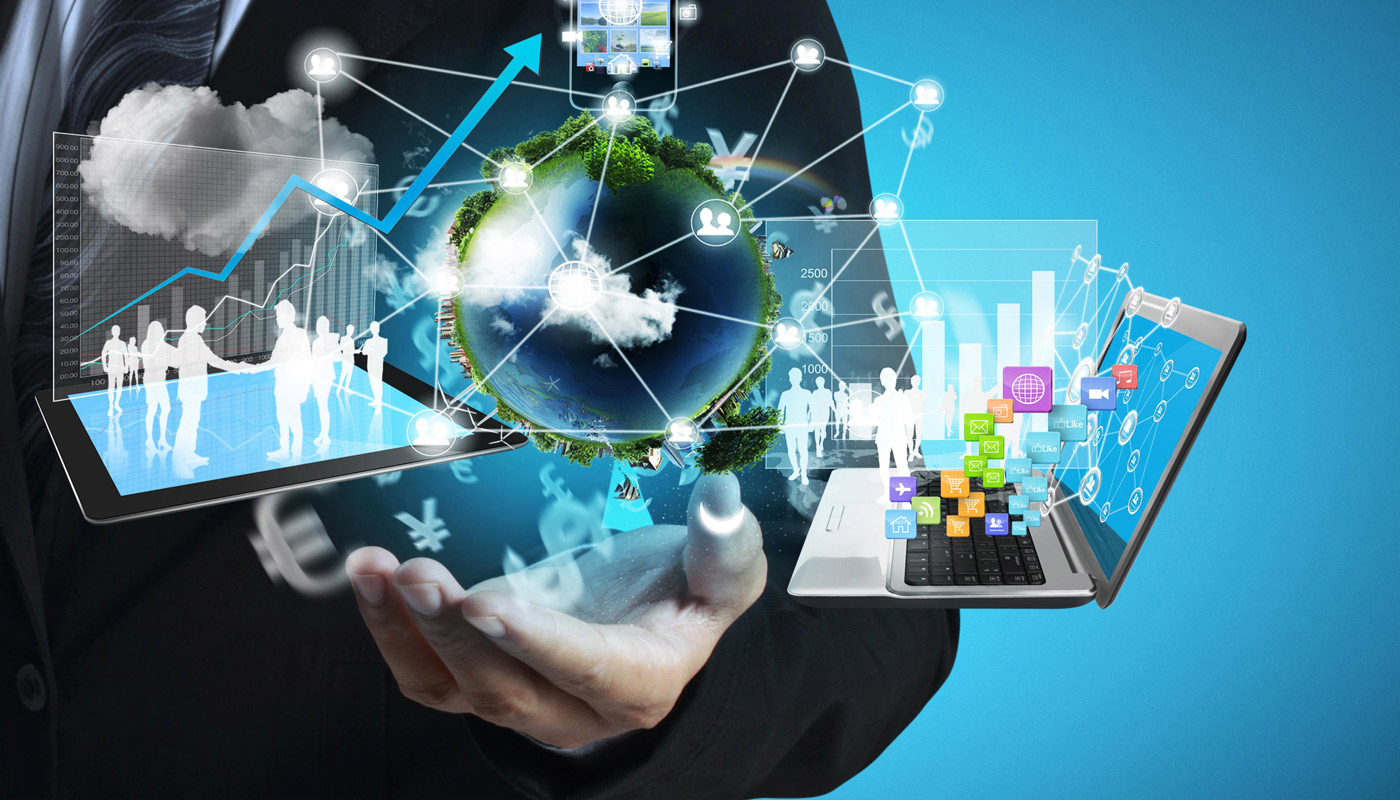 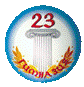 Сетевое взаимодействие
феномен нашего времени, обеспечивающий рост и распространение знания;
основной механизм информационного обмена;
ключевой фактор развивающей среды;
инновационная форма повышения квалификации;
система связей, позволяющих разрабатывать инновационные модели содержания образования и управления системой образования;
новая культура совместной деятельности, предполагающая готовность к партнерству;
современная высокоэффективная инновационная технология.
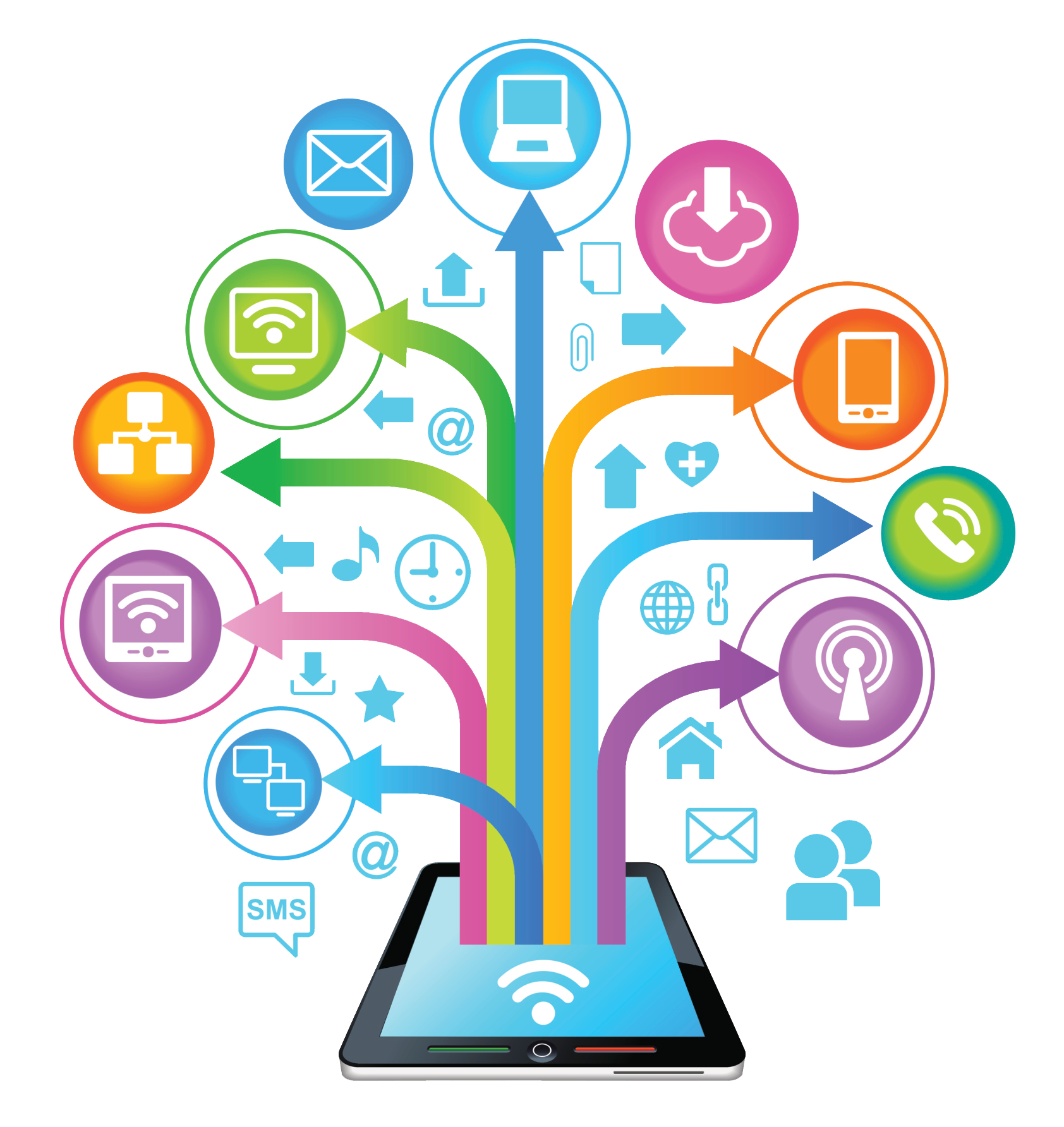 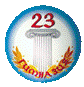 Развивающая среда гимназии
совершенствование телекоммуникационной инфраструктуры;
динамичное развитие информационных технологий;
образовательная инициатива;
потребность в дистанционном обучении;
высокий уровень ИКТ- компетенций педагогов и учащихся;
цифровые образовательные ресурсы;
облачные технологии.
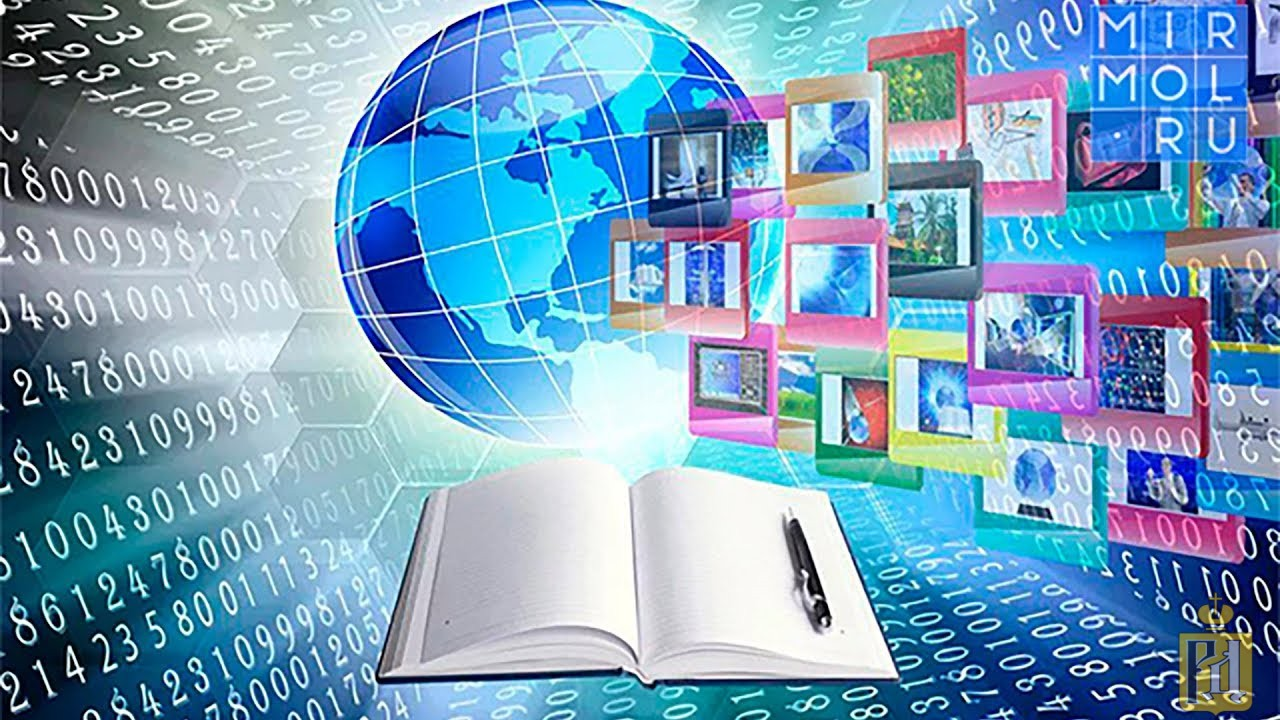 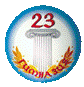 Преимущества  сетевого взаимодействия
гибкость;
адресность;
доступность;
экономичность;
технологичность;
добровольность.
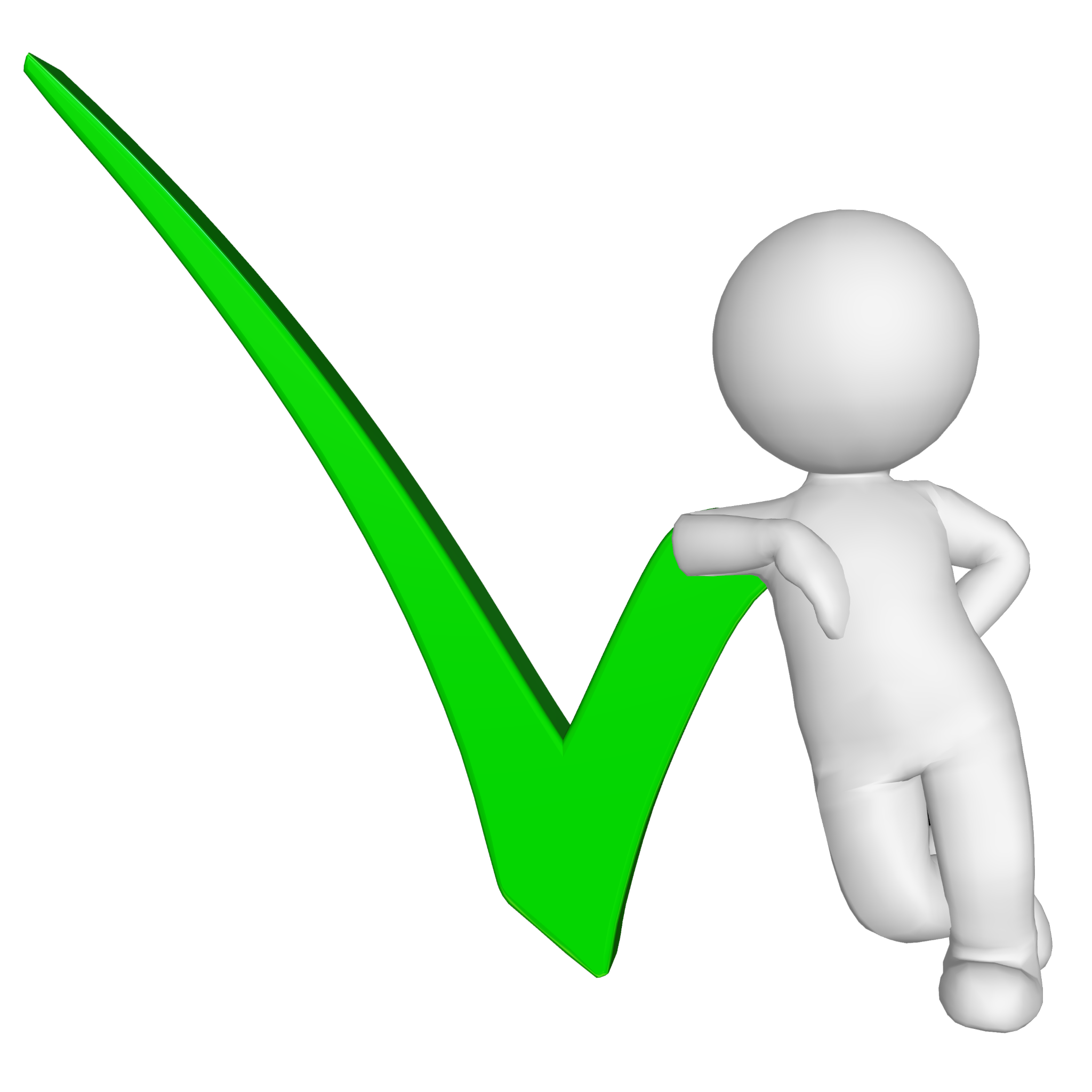 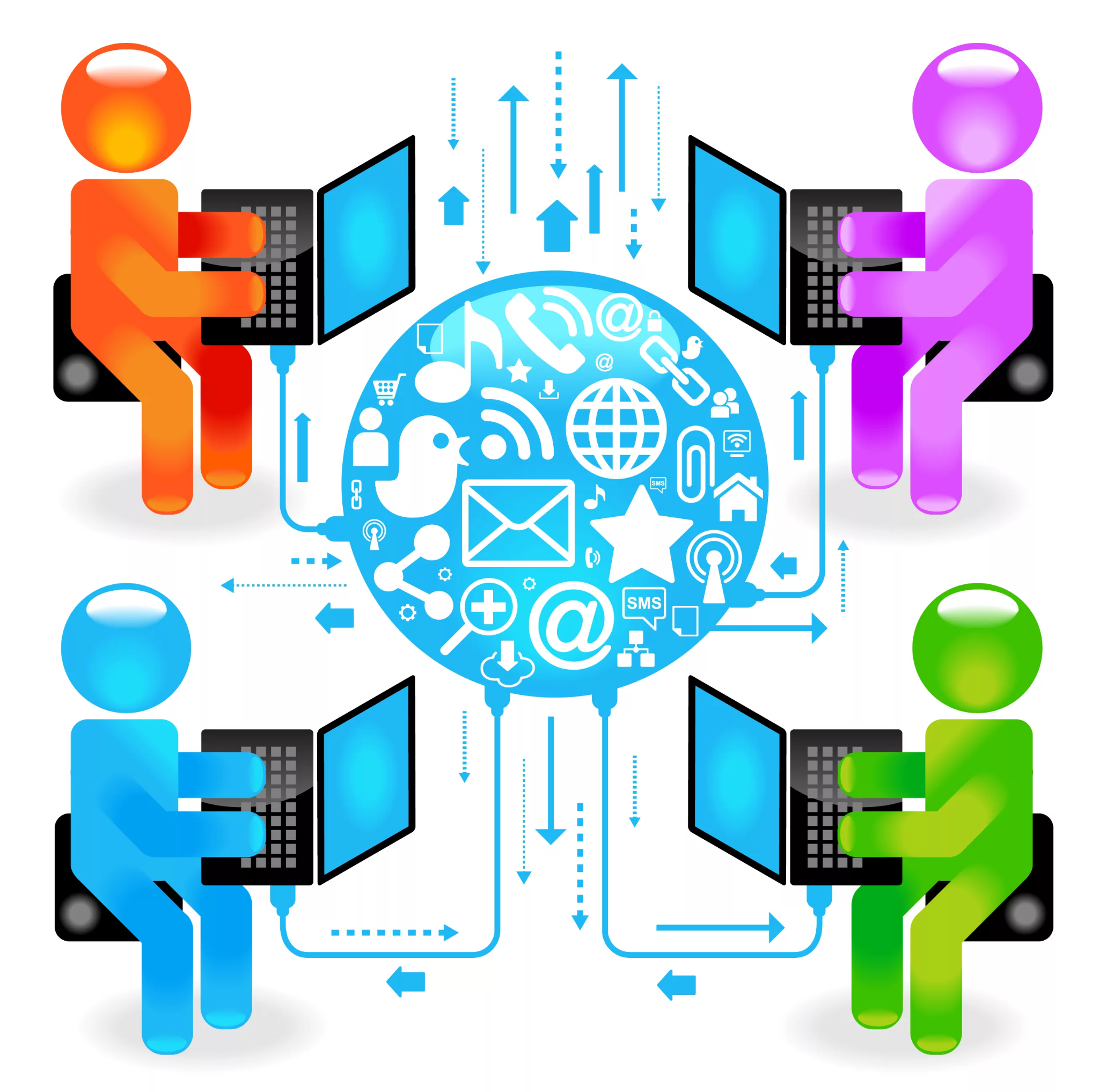 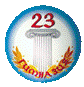 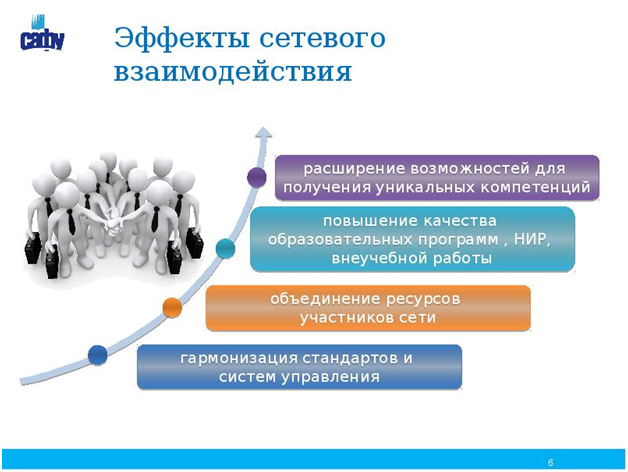